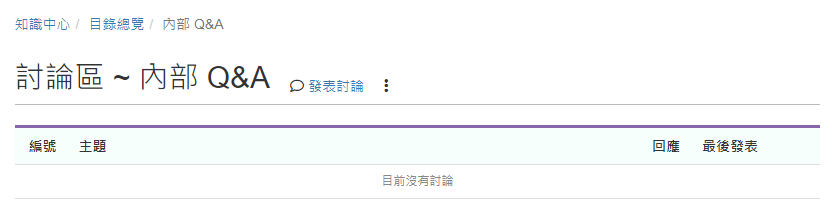 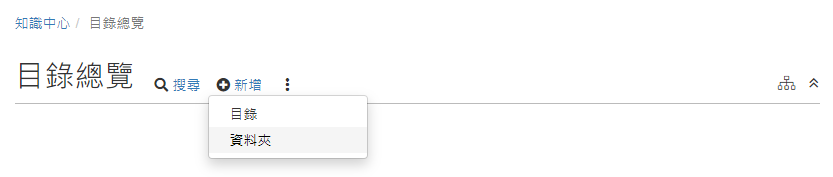 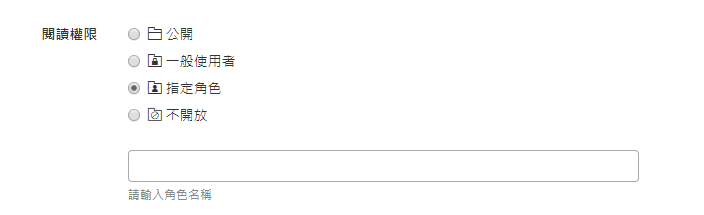 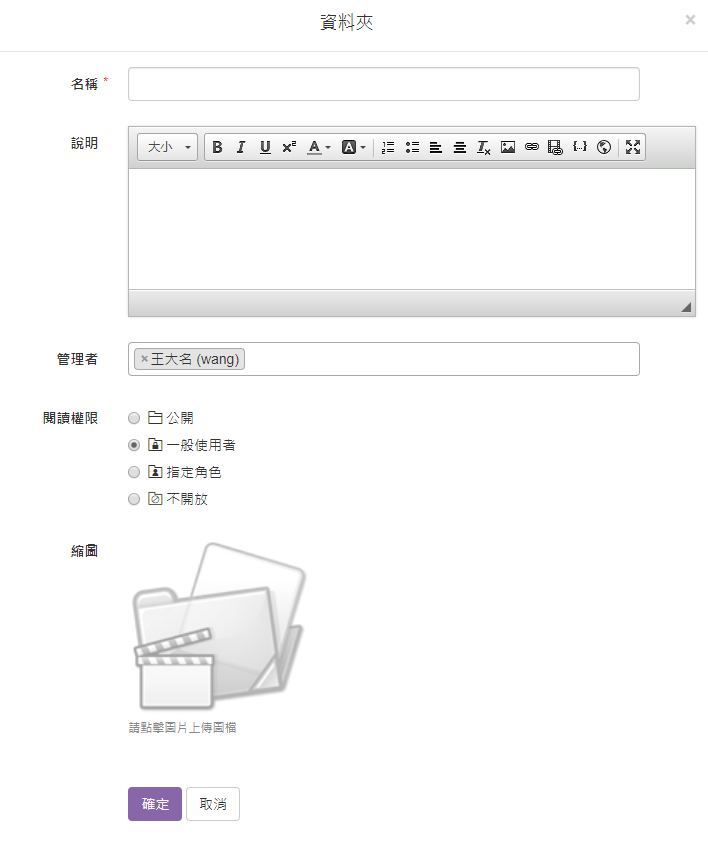 2
1
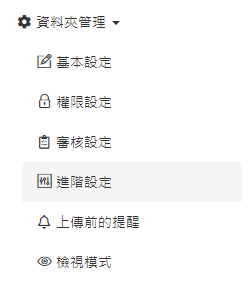 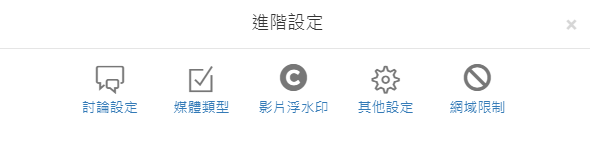 3
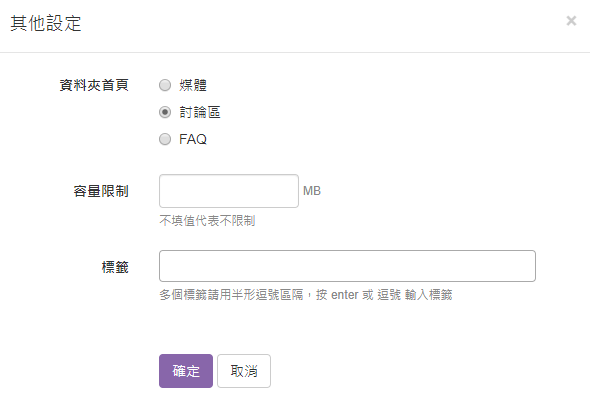 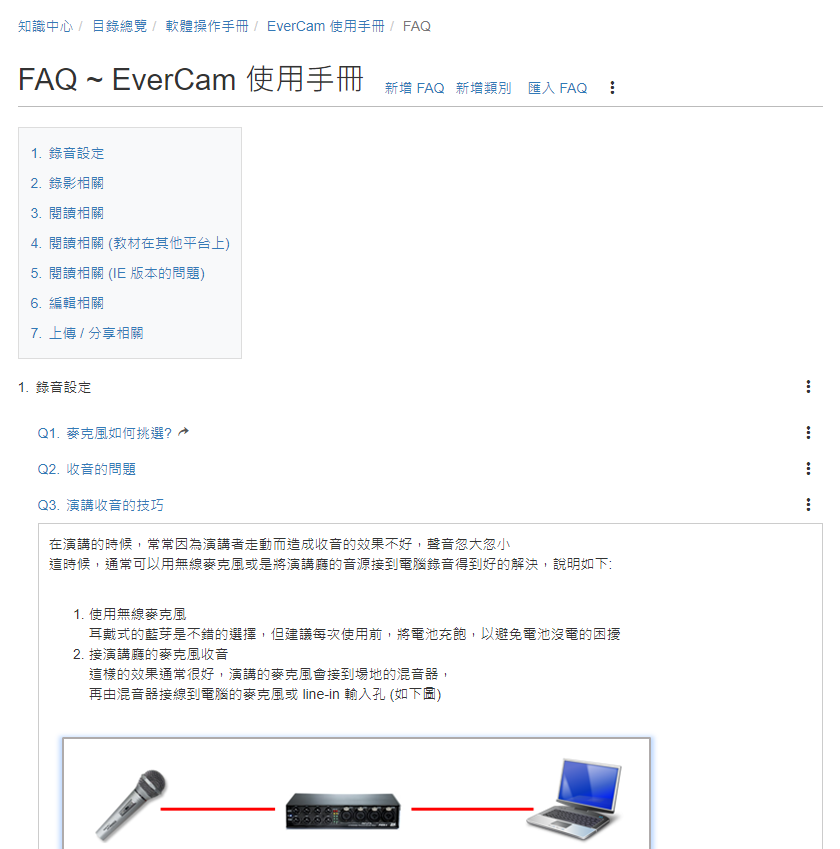 FAQ 分類
整理自文件或
其它資料夾的 FAQ
連結 FAQ
FAQ 內容
訓練再突破工作經驗
下一頁
http://tw.formosasoft.com
台灣數位學習科技(股)公司
什麼是經驗?
這件事要怎麼處理?
首先 ... 接著 ... 其中要特別注意的是 ... (江湖一點訣)，這就是經驗累積後的精華~ SOP。
這問題該怎麼辦? 
解法就是 ...，這就是 FAQ。
如何記錄?
邊做邊記錄
下次，照著做
(經驗，被紀錄)
(持續改善更新)
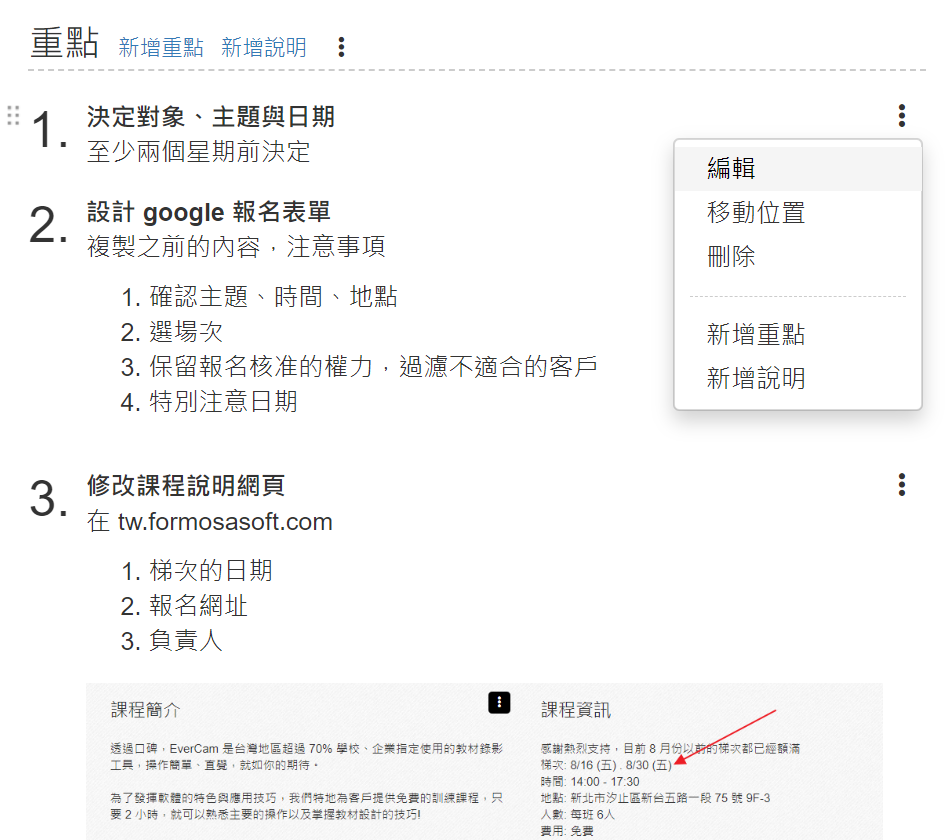 邊做邊記錄
對象
主題
日期、地點
報名
宣傳網頁
….
逐步整理
做什麼，就記什麼
(先求有，再求好)
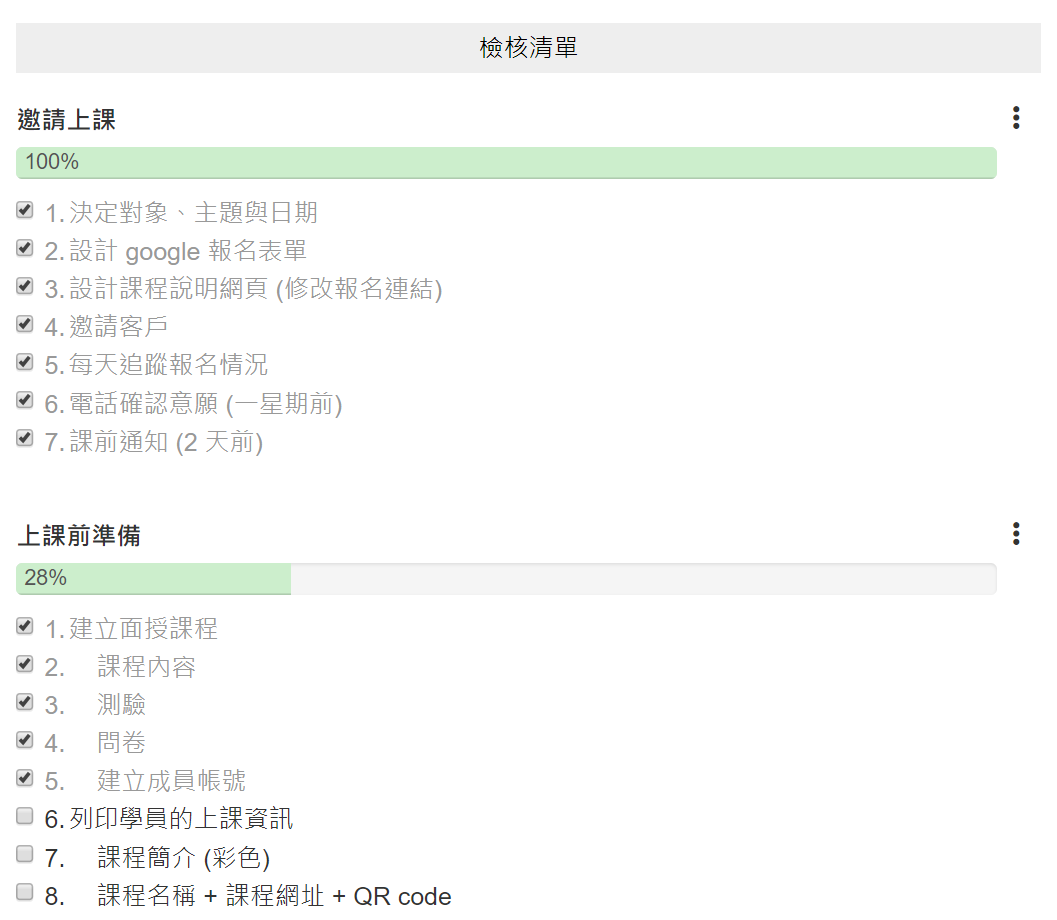 照著做
開工作執行! 誰負責、什麼時候完成之外，再從文件複製檢核清單。
接著，做一項就勾一項，即使沒經驗的同仁，一樣做得好，不會漏。
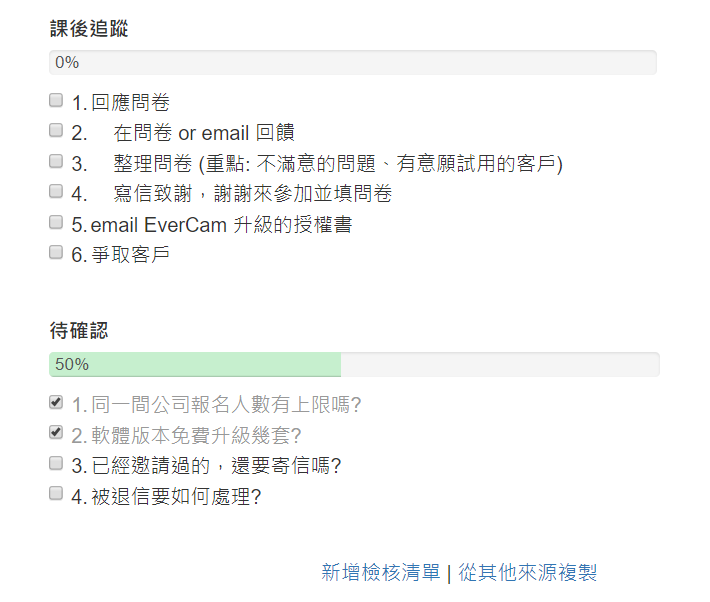 原來的 SOP
遇到問題?
執行工作時，遇到問題? 就可以建立新的檢核清單，例如「待確認」，一項一項處理與確認，事情就會更順利。
新建立的
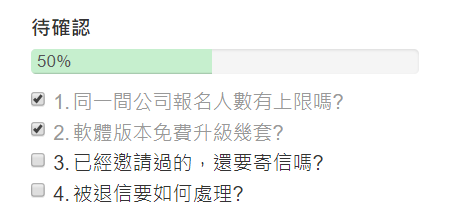 經驗
(經一事、長一智)
持續改善
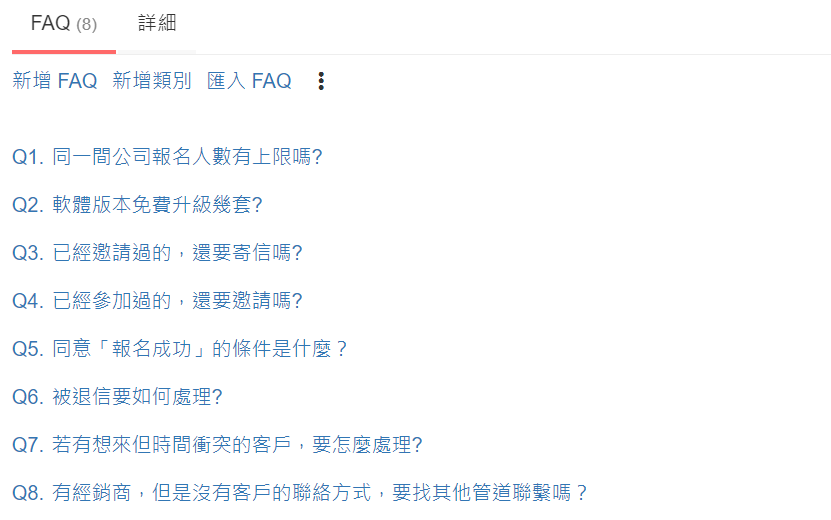 將工作中遇到的問題，從檢核清單整理到原來文件的FAQ。
經驗，就這樣不斷更新、累積!
整理成 FAQ
新建立的
(解決問題的能力)
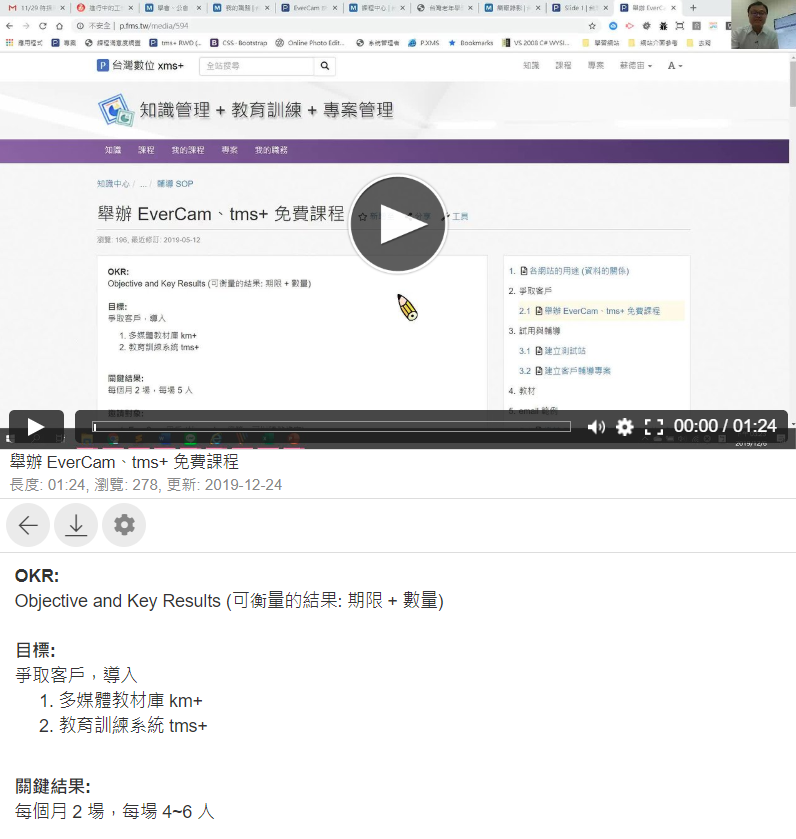 教，很重要
講解的影片
第一次執行? 文件之外，有人教也很重要! 教學時就用EverCam錄影、上傳並更新。
完整的經驗紀錄~
講解+執行SOP+解決問題的FAQ!
新建立的
具體的步驟
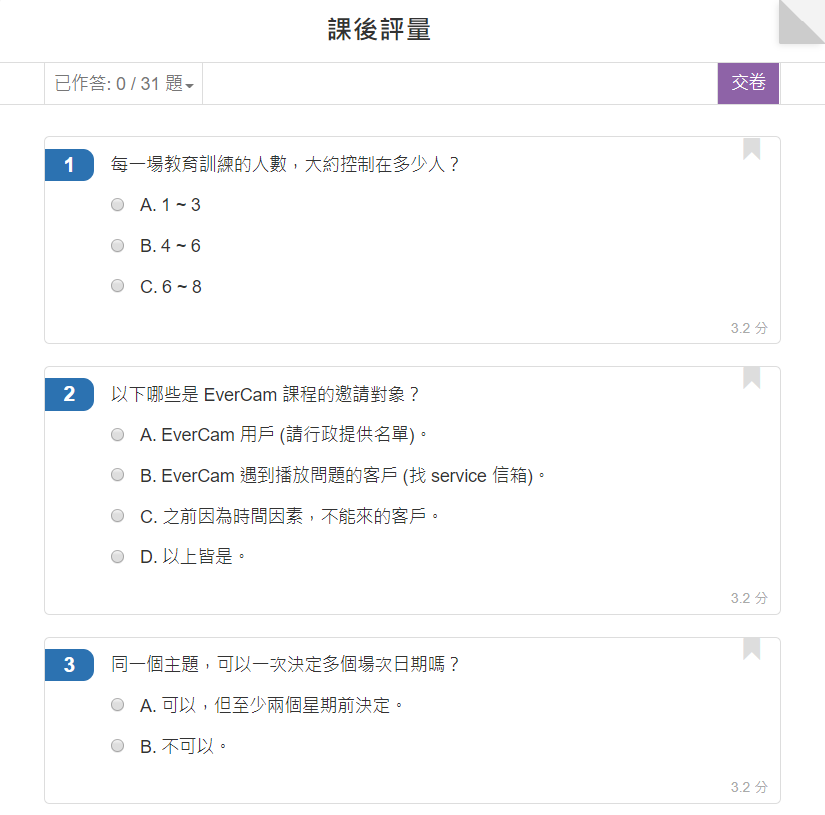 經驗可以 10 倍速傳承
建立課程，要求期限內學會。
設計測驗，將FAQ變成題目，就可以逐項確認重要經驗。
過去? 碰到好師傅+遇到好case。現在? 課程+測驗，就搞定!
新建立的
經驗、逐項確認
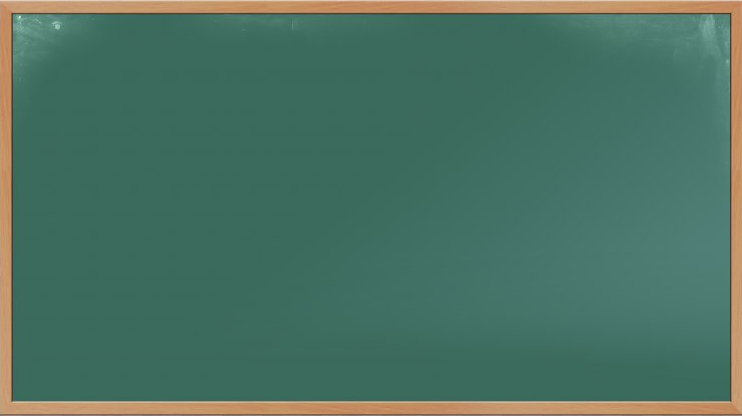 1. 簡單
經驗，才更容易記錄。
2. 適合的系統
工欲善其事，必先利其器。
3. 好的策略
殺雞用牛刀，不是刀不好，是用錯地方。
推動關鍵
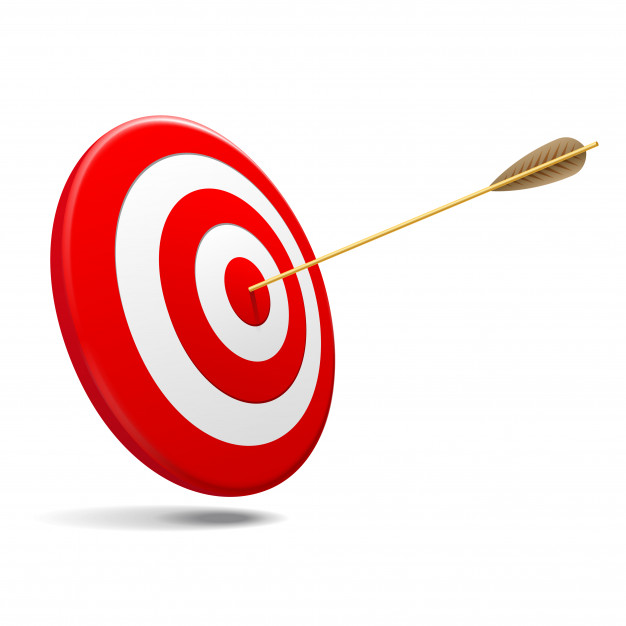 目標: 建立職務的 SOP
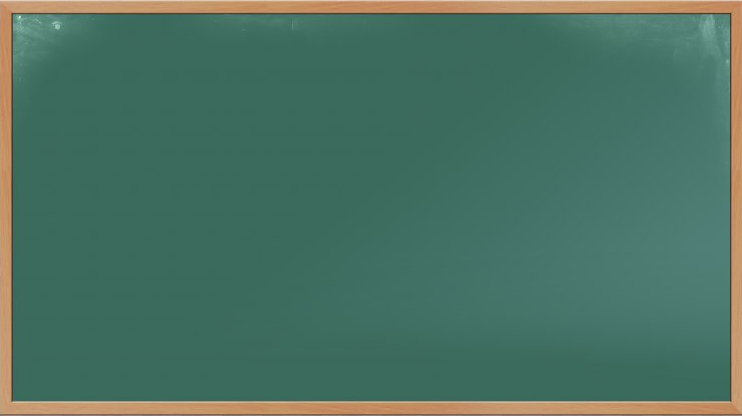 關鍵結果 ~ 紀錄
1 個月內，每個人整理 4 篇工作流程
5 個以上的步驟 (從複雜、容易漏的開始)
主管確認 (代表重視，避免錯誤並改善)

關鍵結果 ~ 照著做，流程改善
3 個月內，每個人修訂 3 篇流程
修訂的原因 (遺漏、問題等)
OKR 策略以建立工作流程為例
持之以恆 (0.01 的進步)
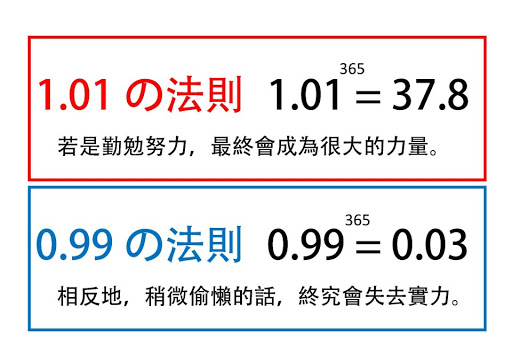 以 EverCam FAQ 為例
一次建 200 個有困難，但可以
遇到一個，就整理一個

現在就開始，半年後就會不一樣!
今天不做，明年的今天還是一樣
跨越成長的過程 ~ 相信 + 對的方法 + 堅持 + 等待
全方位的解決方案
EverCam / 教材庫 / 訓練系統 / 導入顧問
經驗 ~ 可以 10 倍速傳承!
想瞭解更多?  歡迎與我們聯絡。
service@powercam.com.tw
02-26982699
[Speaker Notes: 降低對人的依賴
因為經驗可以快速傳承]
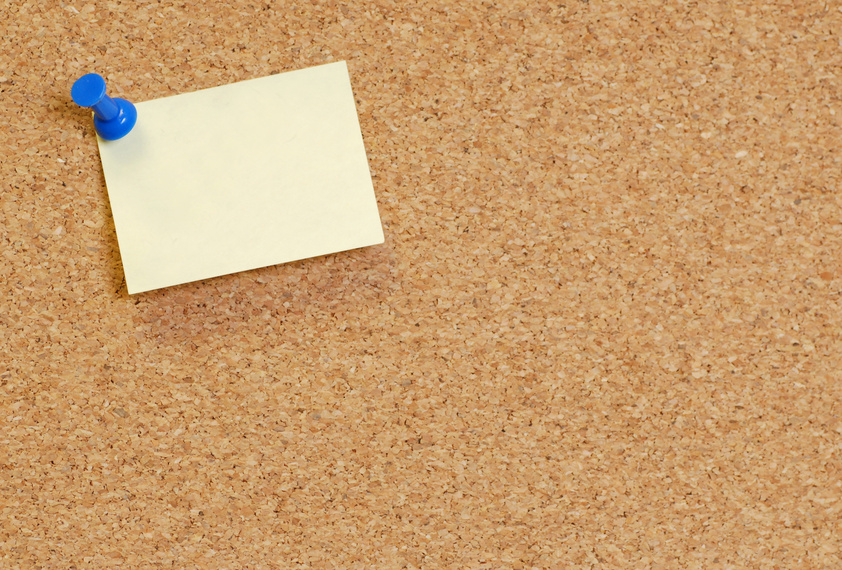 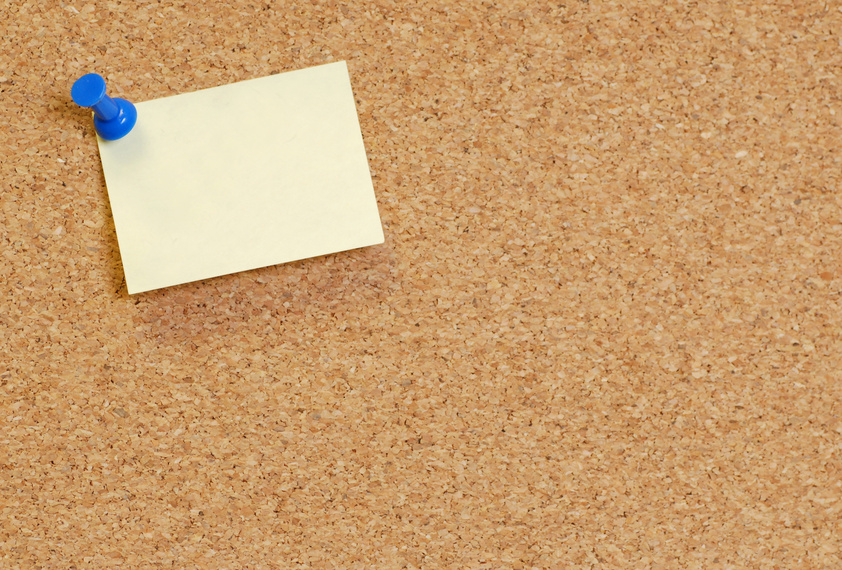 試用方案
申請雲端網站
申請管道
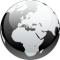 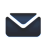 service@powercam.com.tw
1.  附上 姓名、公司、部門及聯絡電話
2. 信件標題請註明 tms+ 試用申請
直接安裝系統
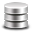